Indonesian Cuisine
Week 4/Session 5Sambal
Farah Levyta 2019
Learning Objectives
Setelah mempelajari materi ini mahasiswa diharapkan dapat menjelaskan tentang:
LO1: Mahasiswa dapat mengindentifikasi peralatan tradisional dan bumbu yang dipakai.
LO2: Mahasiswa dapat mengaplikasikan memasak makanan tradisional Indonesia dan macam-macam hidangan khas Indonesia.
Farah Levyta 2019
Sambal : Makanan yang berbahan dasar cabai dan rasanya pedas
Farah Levyta 2019
CABAI
Cabai mengandung zat yang bernama Capsaisin
Sensasi rasa pedas dan panas nya cabai berasal dari biji dan tangkai biji dan selaput putih dari cabai
Mengkonsumsi cabai dapat memicu lidah untuk  meningkatkan air liur dan asam lambung.
Farah Levyta 2019
CABAI MERAH BESAR
Farah Levyta 2019
CABAI KERITING
Farah Levyta 2019
Cabai Keriting
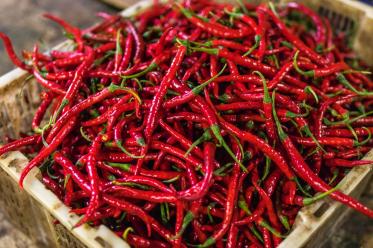 Farah Levyta 2019
Cabai Hijau
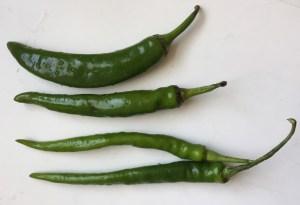 Farah Levyta 2019
CABAI HIJAU
Farah Levyta 2019
Cabai Rawit
Cabai Rawit - Chili
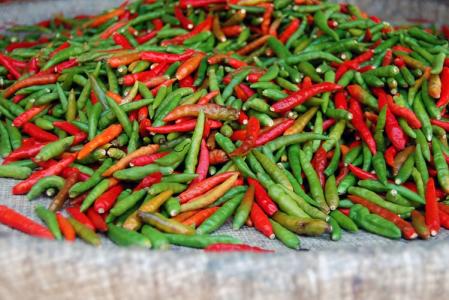 Farah Levyta 2019
CABAI RAWIT
Farah Levyta 2019
Bahan tambahan yang dipakai dalam pembuatan sambal
Farah Levyta 2019
Alat yang dipergunakandalam pembuatan sambal
Farah Levyta 2019
Cobek – Lumpang - Blender
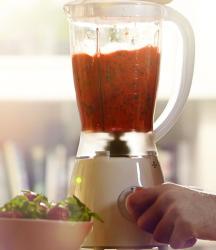 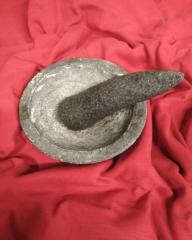 Farah Levyta 2019
JENIS SAMBAL
Farah Levyta 2019
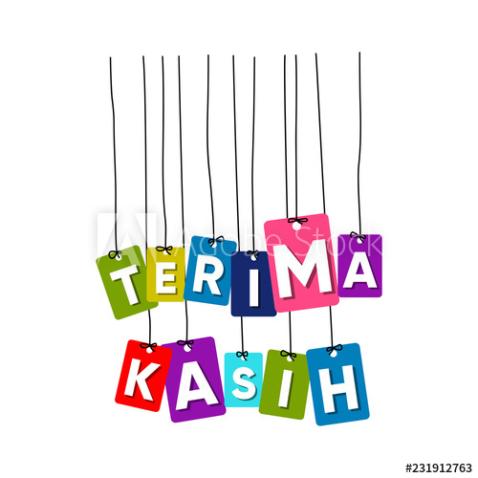 Farah Levyta 2019
Dapur Indonesia 300 resep makanan populer nusantara Yasa Boga (2014). Cetakan ke tiga Mei 2016. Gramedia. Jakarta. ISBN: 978-602-03-0813-5
Senirasa, A recipe companion to Indonesian Cooking, Rima Sjoekri (2017). Gramedia Jakarta. ISBN: 978-602-03-2264-3
Farah Levyta 2019